Psalms
the book of
42-44
42-44
Psalms
the book of
Book Two: Psalms 42–72
42-44
Psalms
the book of
42-44
Psalms
the book of
Contemplation ~ maschil (KJV, NASB, NIV)
2nd of 13 in Psalms (Ps. 32)
KJV ~ for the Sons of Korah
C. H. Spurgeon ~ “…it may be surmised that after their remarkable election to mercy, they became so filled with gratitude that they addicted themselves to sacred music in order that their spared lives might be consecrated to the glory of God.”
42-44
Psalms
the book of
42-44
Psalms
the book of
John 7:37-38 ~ 37 On the last day, that great day of the feast, Jesus stood and cried out, saying, “If anyone thirsts, let him come to Me and drink. 38 He who believes in Me, as the Scripture has said, out of his heart will flow rivers of living water.”
Is. 44:3 ~ For I will pour water on him who is thirsty,
	And floods on the dry ground;
	I will pour My Spirit on your descendants,
	And My blessing on your offspring…
42-44
Psalms
the book of
C. H. Spurgeon ~ “Not merely for the temple and the ordinances, but for fellowship with God himself. None but spiritual men can sympathise with this thirst.”
42-44
Psalms
the book of
42-44
Psalms
the book of
John Trapp (1601-1669) ~ “David chideth David out of the dumps”
42-44
Psalms
the book of
42-44
Psalms
the book of
Help ~ KJV, health
yeshuah
42-44
Psalms
the book of
42-44
Psalms
the book of
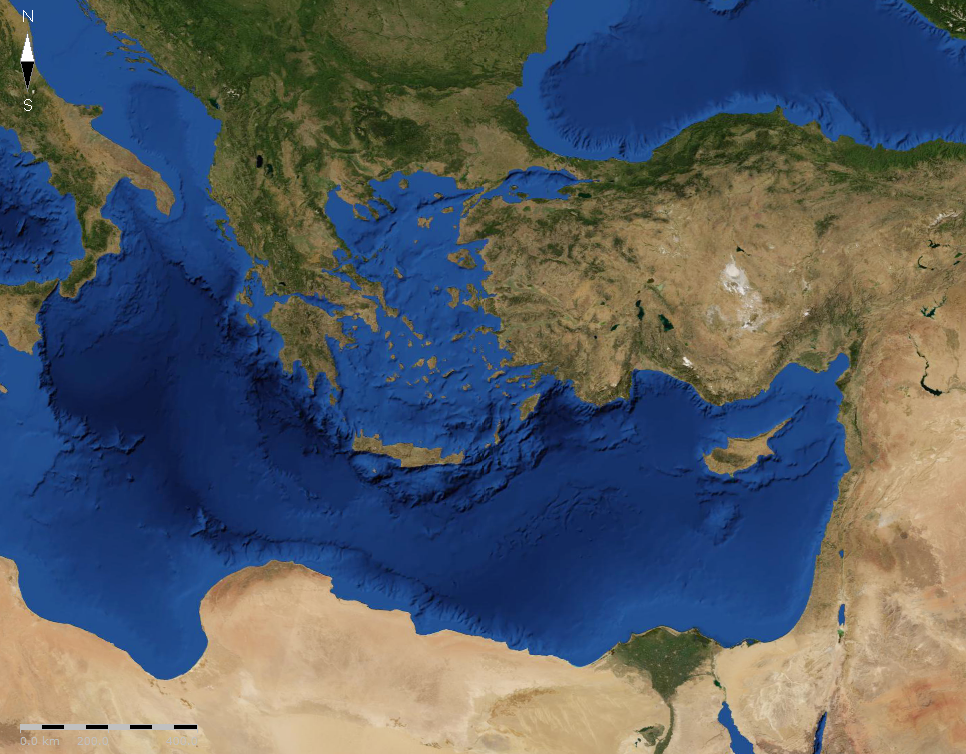 Bithynia
Troas
Phrygia
Asia
42-44
Psalms
the book of
42-44
Psalms
the book of
Mercies’ ~ chesed
2 Tim. 2:11-13 ~ This is a faithful saying:
For if we died with Him,
We shall also live with Him. 12 If we endure,
We shall also reign with Him.
If we deny Him,
He also will deny us. 13 If we are faithless,
He remains faithful;
He cannot deny Himself.
42-44
Psalms
the book of
42-44
Psalms
the book of
Psalm 1 ~ the Preface Psalm
42-44
Psalms
the book of